Disability retirement
Retirement Orientation and Education
Fiscal year 2024
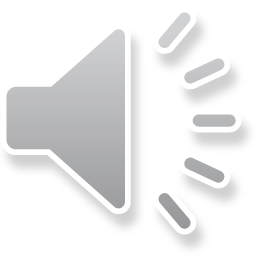 Intended audience
This presentation is focused on the eligibility requirements and plan provisions for Class Three members. Class Three members are those whose earned service began on or after July 1, 2012.
Class Two members, those whose earned service began before July 1, 2012, are encouraged to review our retirement publications at peba.sc.gov/publications for more information.
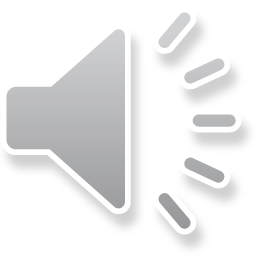 2
Disability retirement eligibility
Must be in service with covered employer1, meaning you:
Are not yet retired (or for SCRS, have not been retired for more than one year); and
Were on payroll less than one year ago.
Unless injury is job-related, you must have eight years of earned service.
1There is no disability protection available for State ORP participants.
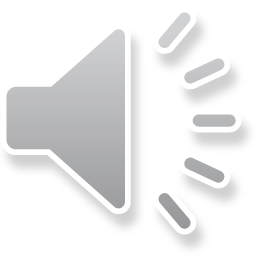 3
Applying for disability retirement
Must apply within one year of date of termination from covered employer.
For SCRS, must be approved for a disability benefit by the Social Security Administration.
Do not wait for approval from the Social Security Administration to apply.
For PORS, must be found permanently disabled from performing your job duties by the PORS medical board comprised of three physicians.
You cannot apply for disability retirement in Member Access. 
Find necessary forms at peba.sc.gov/forms.
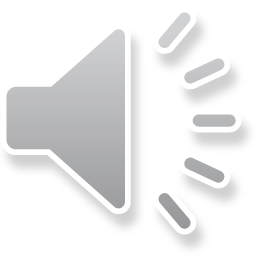 4
5